Chapter 2: Getting Started
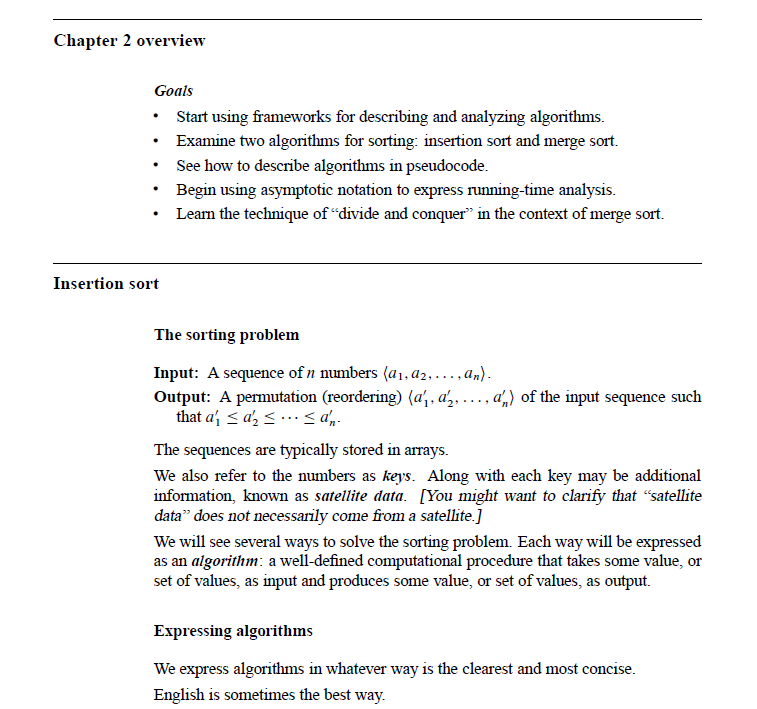 1
Chapter 2: Getting Started
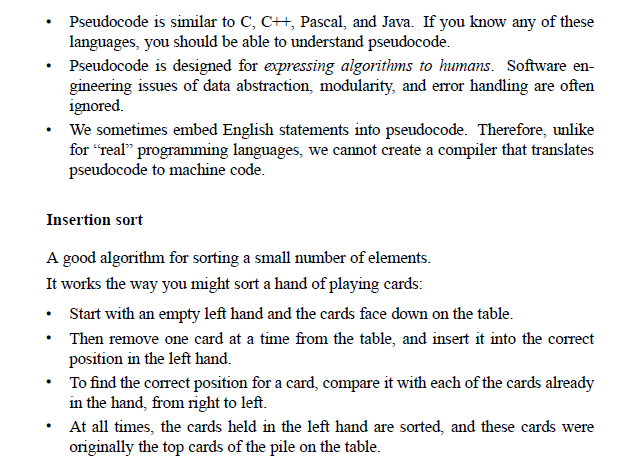 2
Insertion Sort
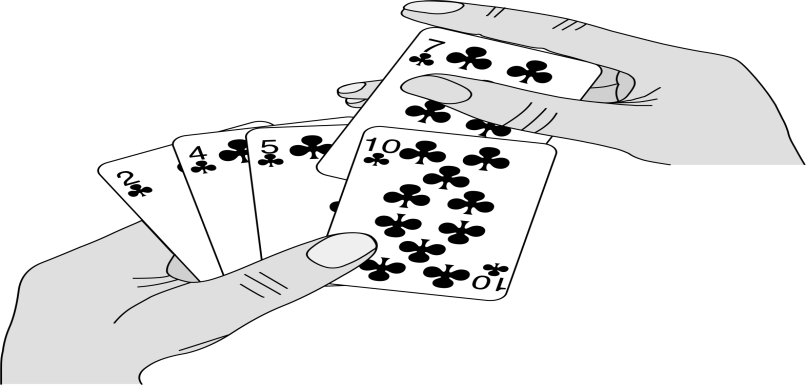 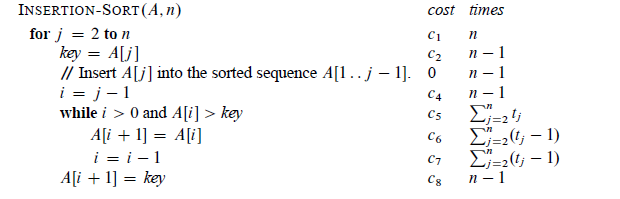 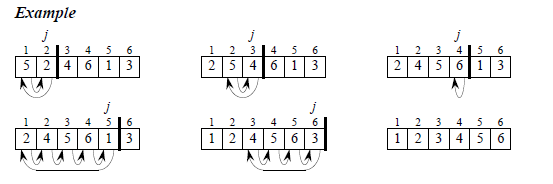 3
Insertion Sort
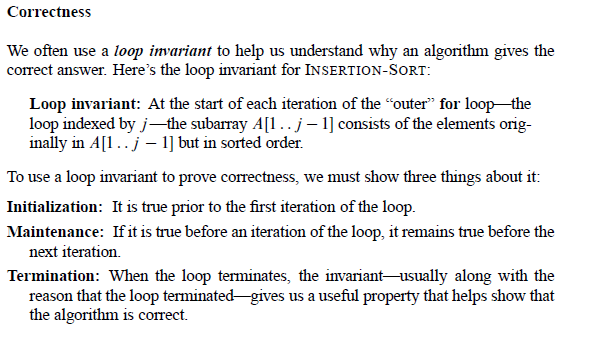 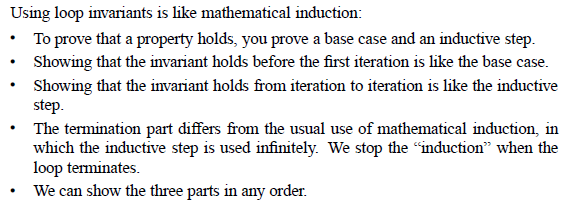 4
Insertion Sort
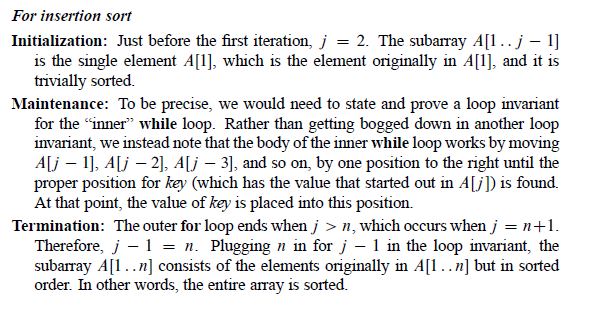 5
Pseudocode
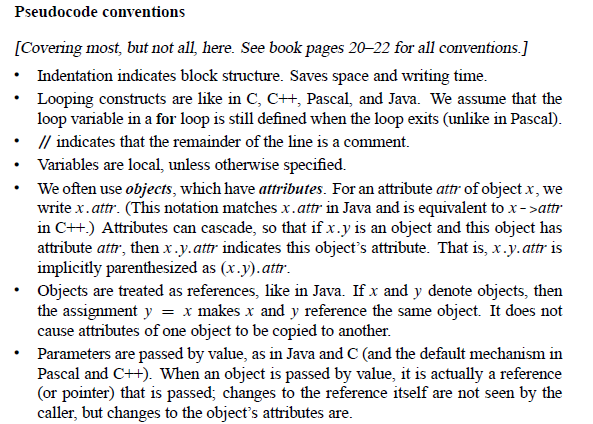 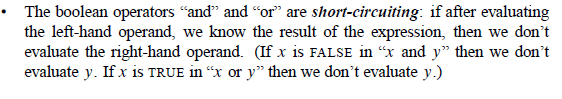 6
Analysis of Algorithms
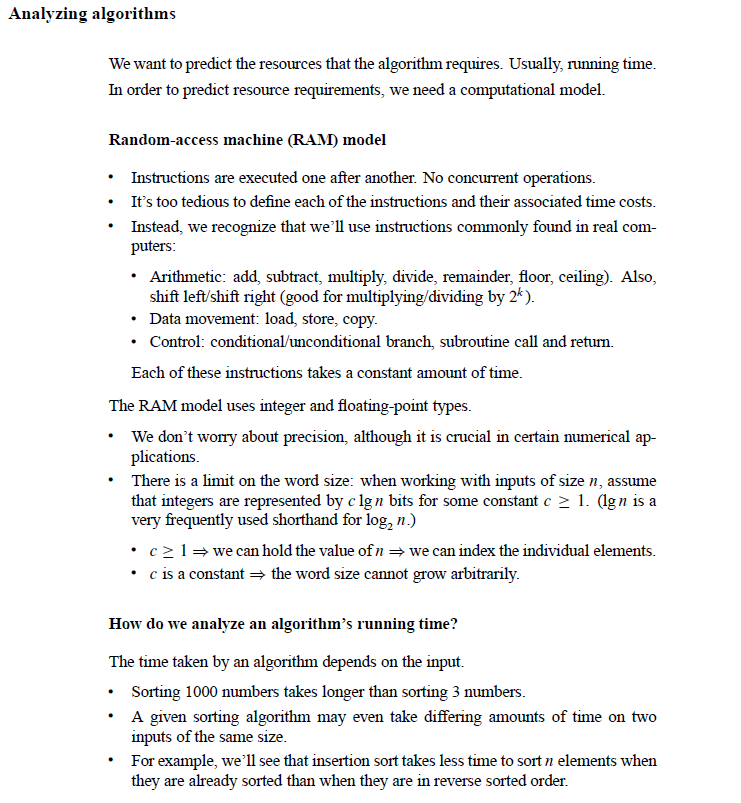 7
Analysis of Algorithms
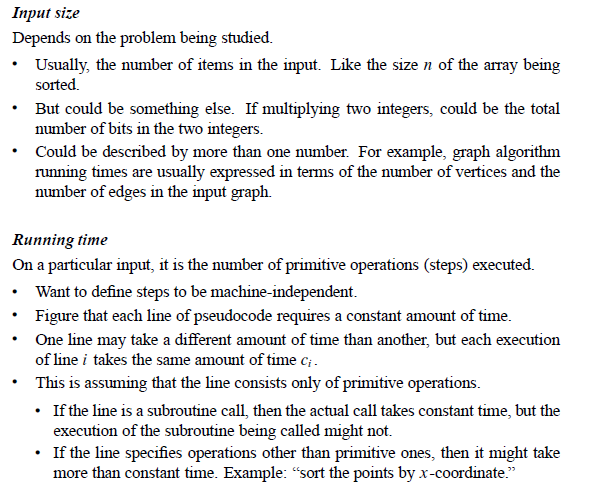 8
Analysis of Algorithms
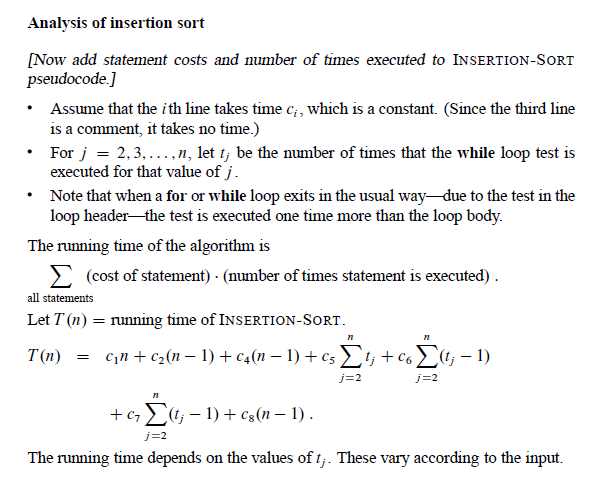 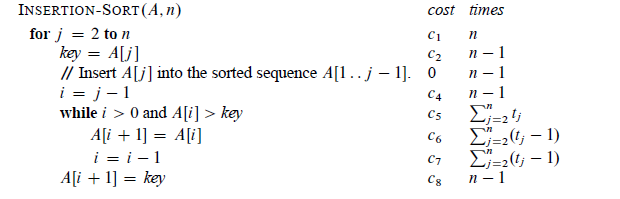 9
Analysis of Algorithms
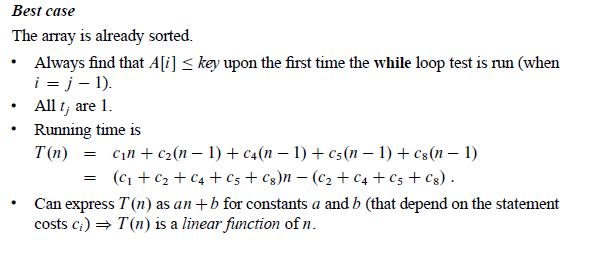 10
Analysis of Algorithms
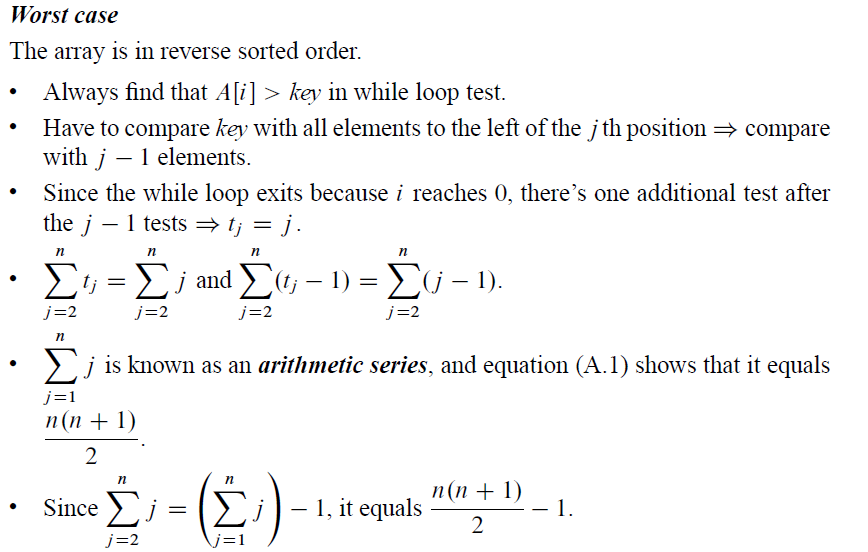 11
Analysis of Algorithms
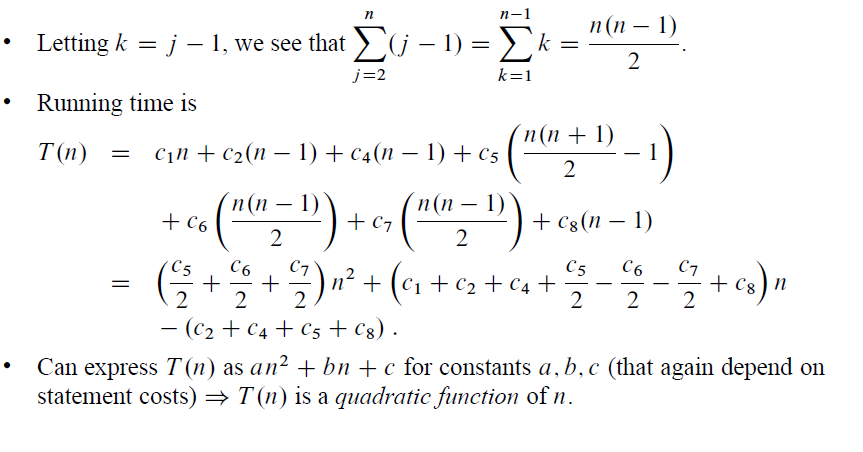 12
Analysis of Algorithms
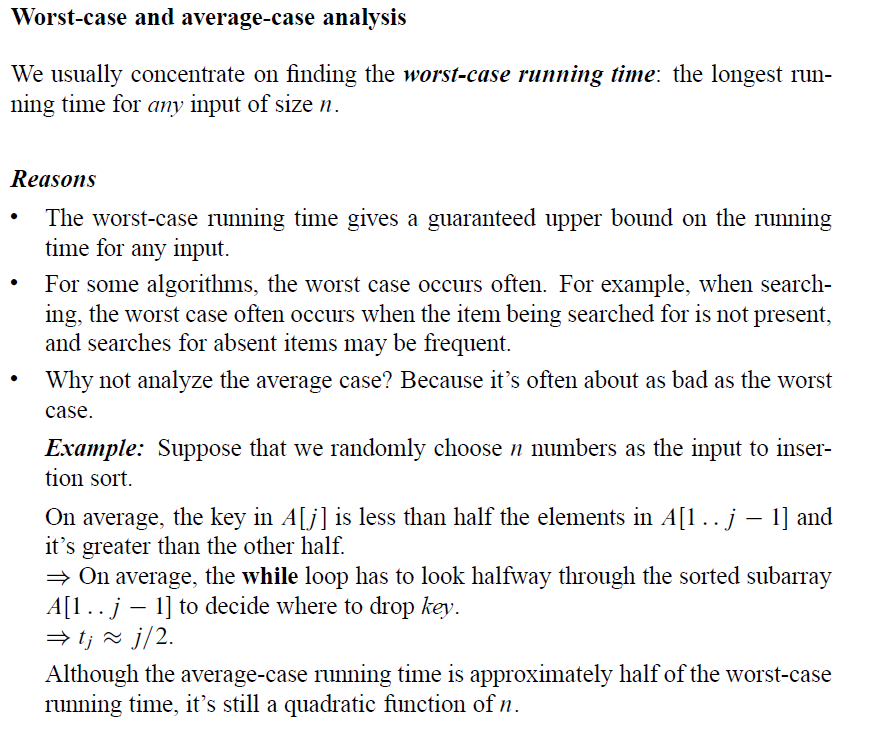 13
Analysis of Algorithms
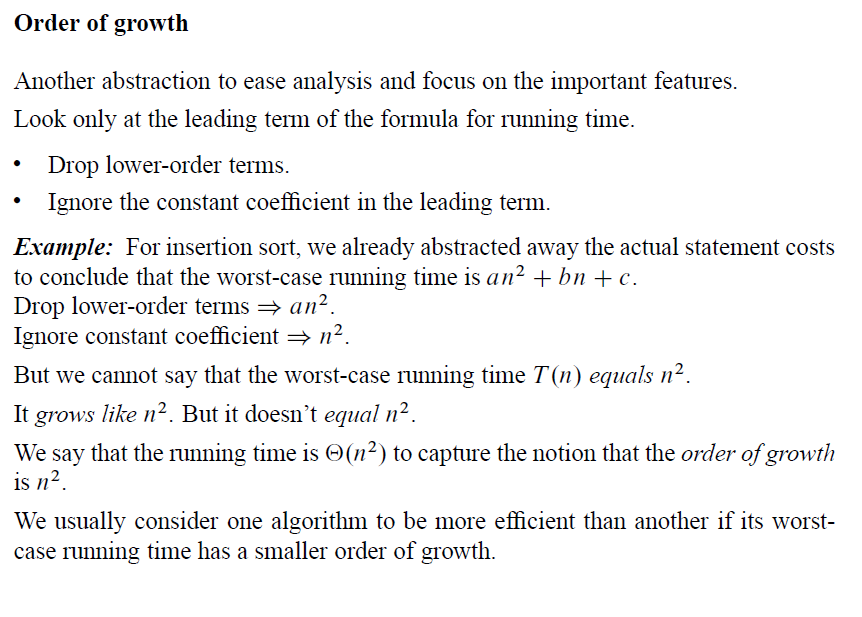 14
Designing Algorithms
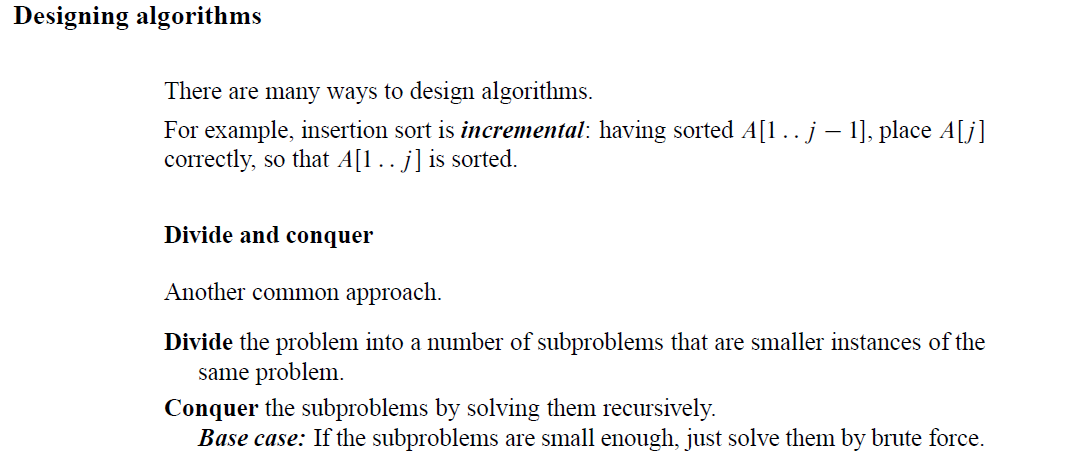 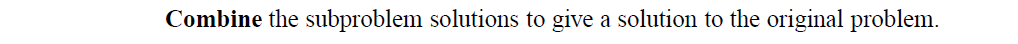 15
Designing Algorithms
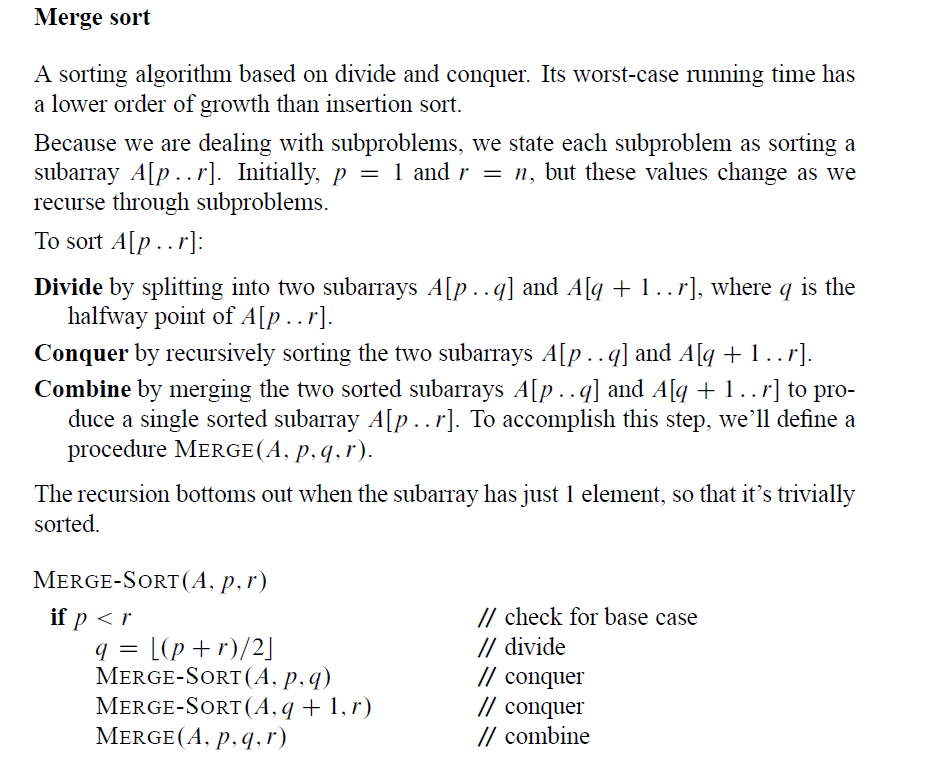 16
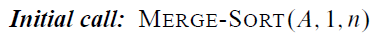 Designing Algorithms
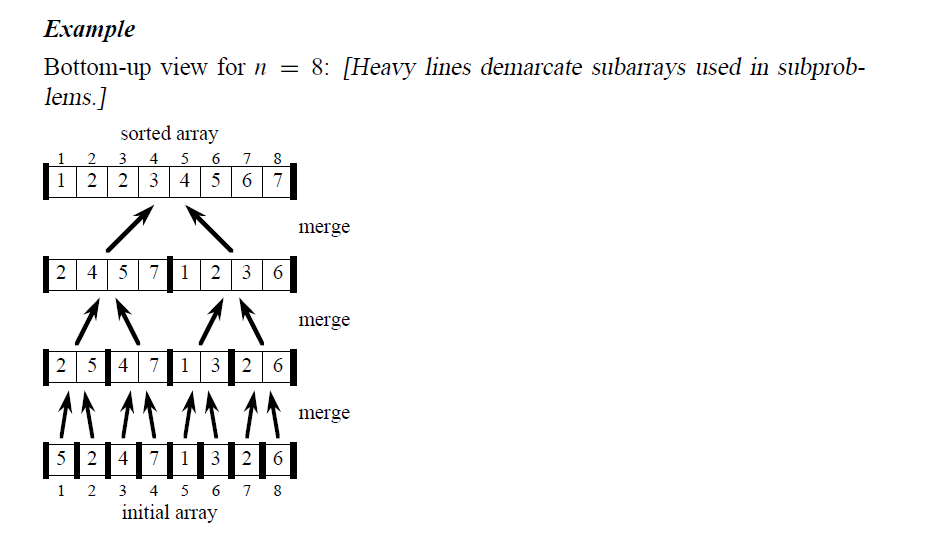 17
Designing Algorithms
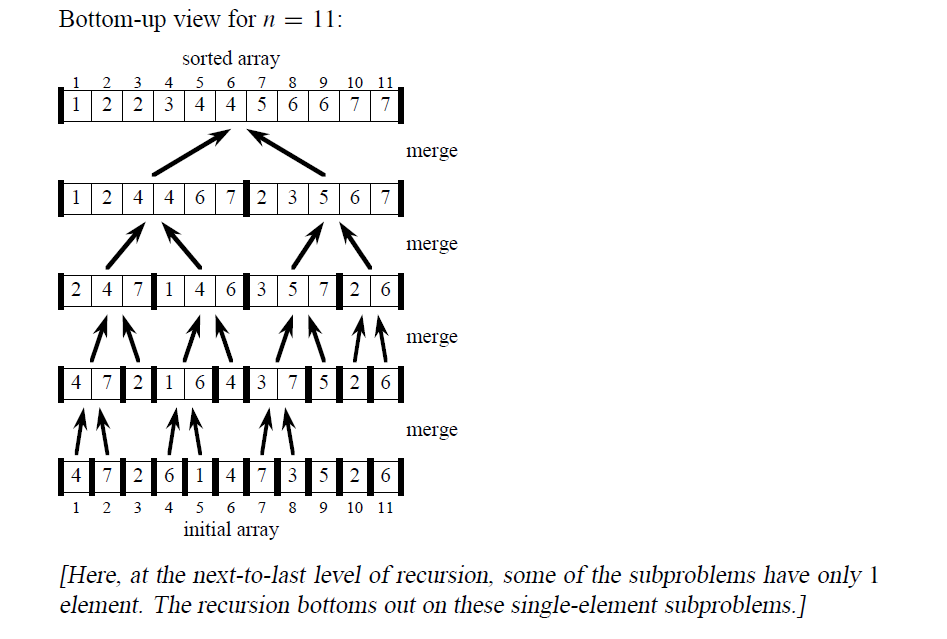 18
Designing Algorithms
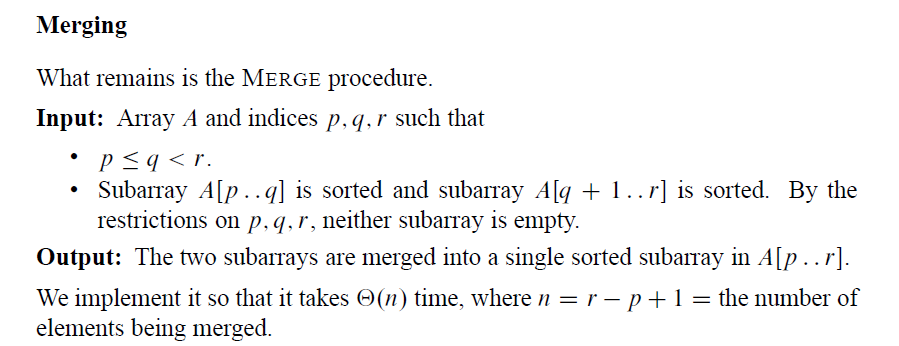 19
Designing Algorithms
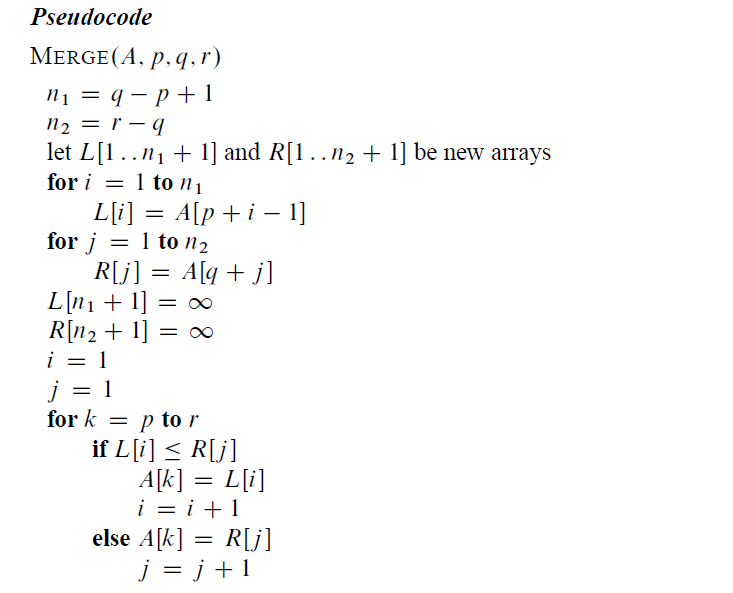 20
Designing Algorithms
Example:

A call of Merge(A,9,12,16)
21
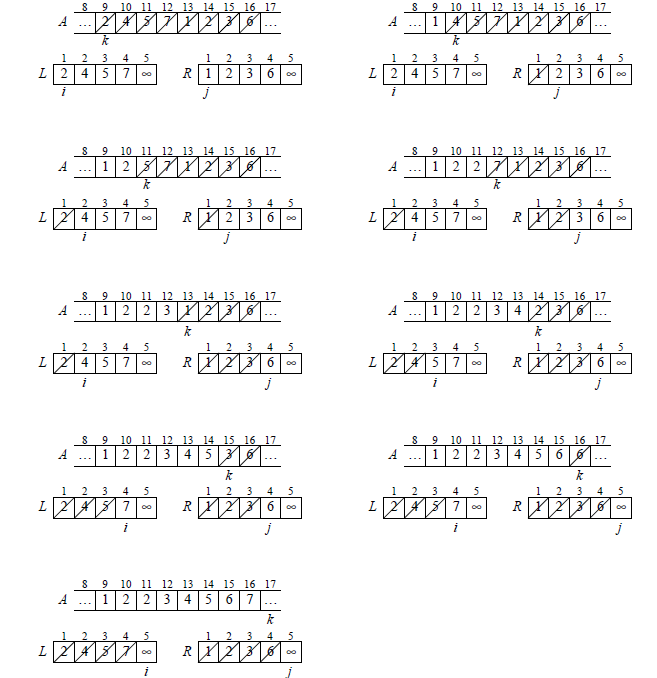 22
Designing Algorithms
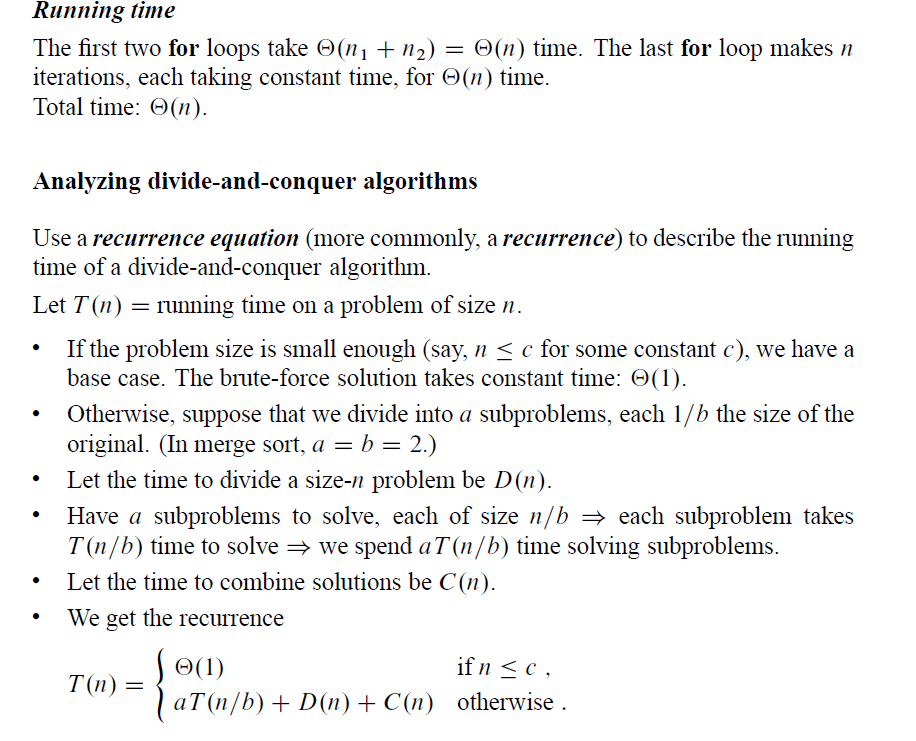 23
Designing Algorithms
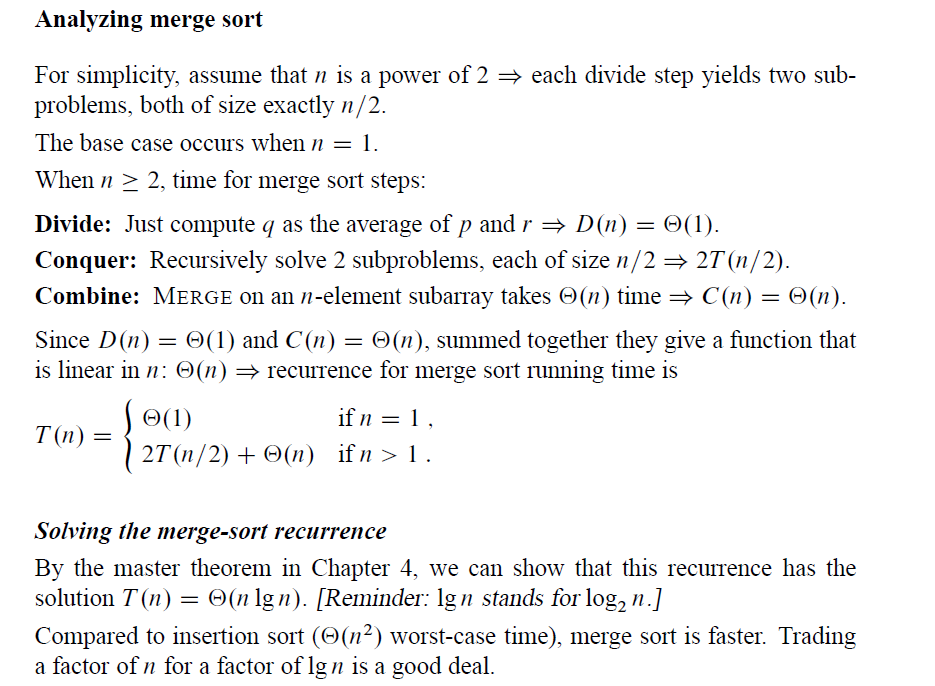 24
Designing Algorithms
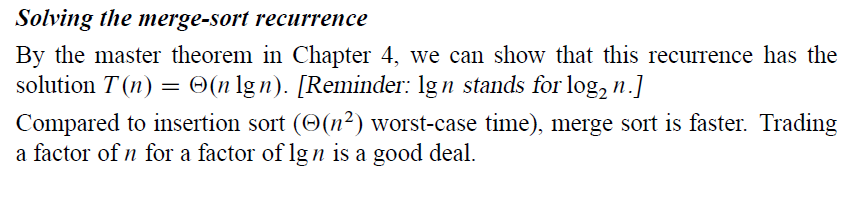 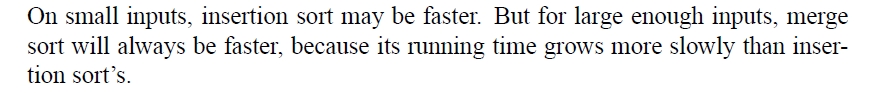 25
Designing Algorithms
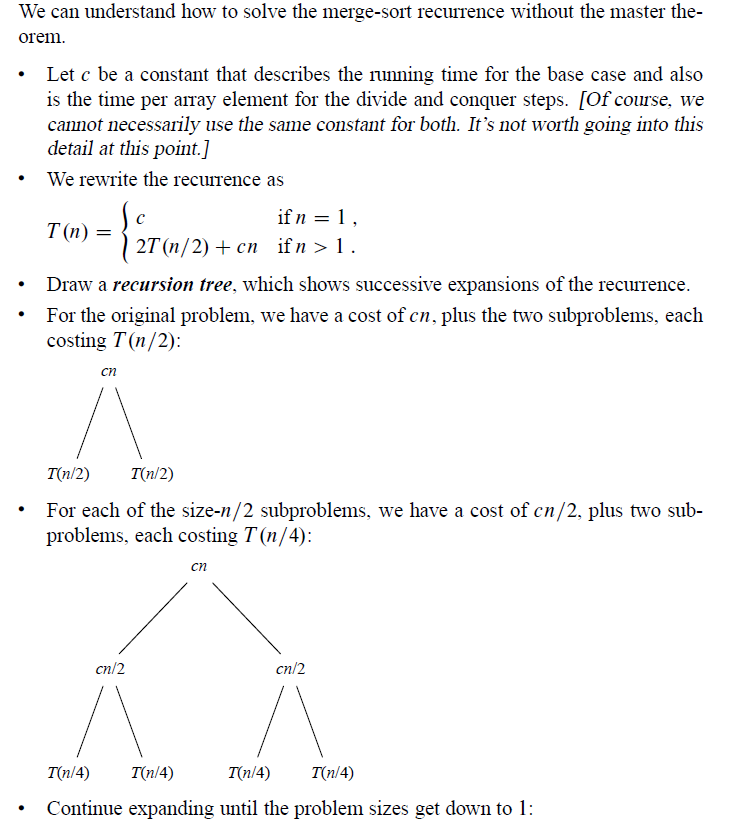 26
Designing Algorithms
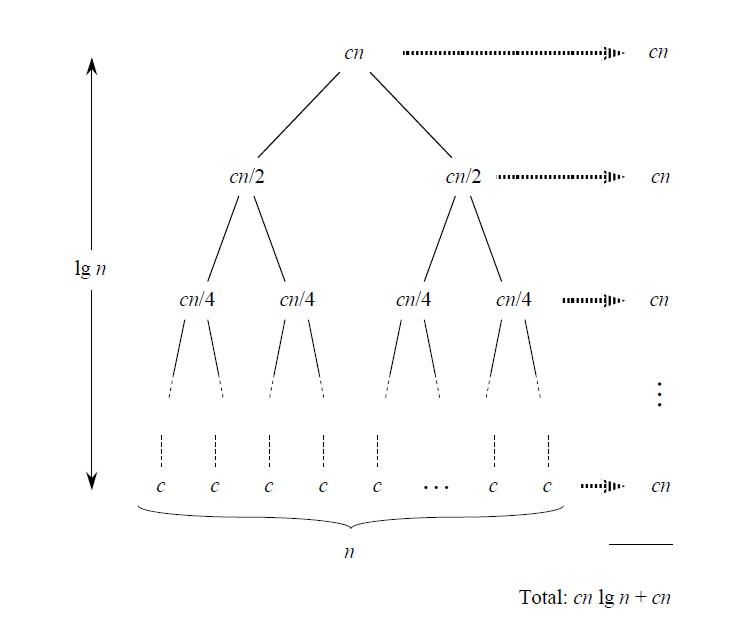 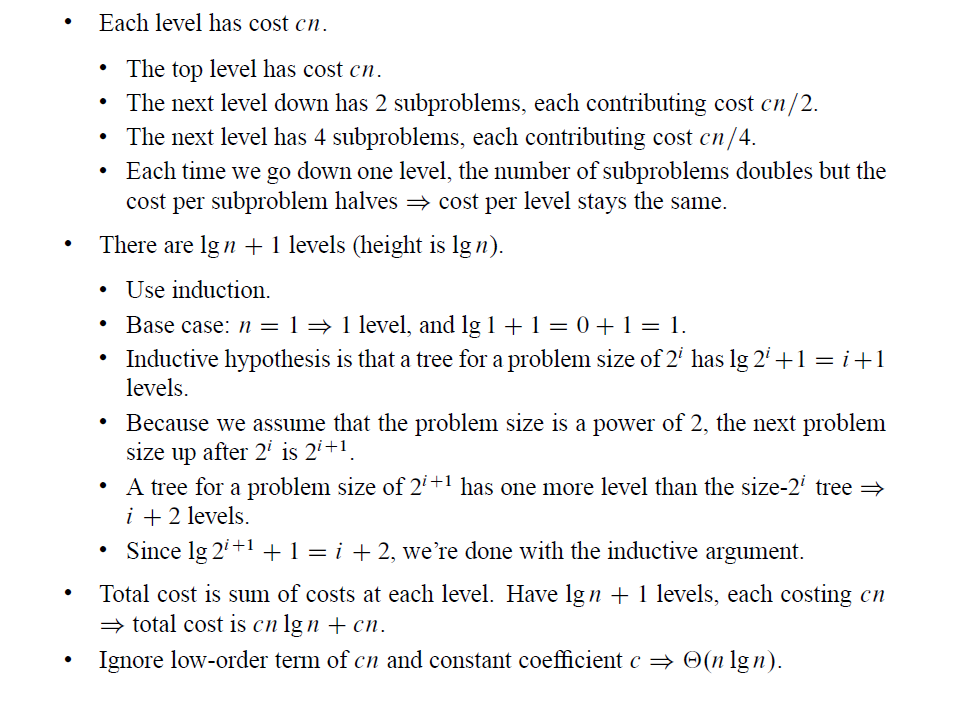 We use induction to show that the number of levels is  log n  +  1
27
What we learnt in this lecture?
How to calculate running time.
How to solve recurrences.
Insertion sort and Merge sort.
Divide and conquer
Lecture Notes give you key points in each lecture.
You must read textbook after lectures in order to study well.